肯定的な声掛けで児童生徒を支えよう
指導プログラム案
小学校・中学校
プログラムの
ねらい
○児童生徒に掛ける言葉を見直し、自己肯定感を高める声掛けで支える。
③－２　児童生徒の実態や特性に応じて声を掛ける。
③－３　自己表現が苦手な児童生徒や、活動に消極的な児童生徒に焦点を当
　　　てる。
児童生徒の発達を
「ささえ－る」
ポイント
全ての児童生徒の自己肯定感を高めるために
こんな児童生徒いませんか？

　・周りの児童生徒にちょっかいを出す
　・手遊びや落書きをしている
　・授業中何度も席を離れる
　・ぼーっとして何もしない
集中して授業に
参加できない児童生徒
できるような状況をつくって適切な行動を引き出し、その行動を褒める
こんな声掛けしていませんか？
１　集中して授業に
　参加できない原因
　を取り除き、適切
　な行動が起こりや
　すい環境にする

２　授業中、話をす
　る、立ち歩くなど
　の問題行動と置き
　換わる適切な行動
　を促す

３　適切な行動を強
　化する
静かにしなさい
姿勢がいいね
ちゃんと聞きなさい
よく見て気付いたね
しっかり座りなさい
教科書出していていいね
ノートを書きなさい
忘れ物なし!すばらしい
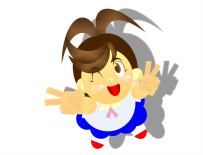 問題行動を叱責せず、できていることを褒める、認める。
成功体験を増やす。
成就感、達成感を
味わえるような働
き掛けで自己肯定
感を上げる！
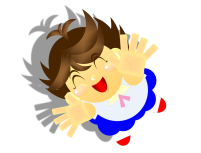 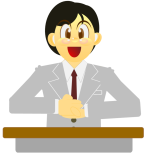 児童生徒の自己肯定感を高めるために
どんな小さなことでも褒めましょう！！
どんな児童生徒にもよいところはある！
児童生徒の見方を変えてみましょう！
ありがとう
あっ！ゴミを拾っている！！
助かるよ
自分から黒板を消している！！
落ち着いて過ごせているな！!
その調子
褒めた後に、褒めたことを消してしまうような一言や、他の人と比較する言葉は
　　　言わないようにしましょう。
　｢次はちゃんとしてね｣　　｢○○さんはもっとできるからあなたにもできるよ｣
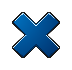 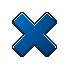 最後は笑顔で賞賛して終わる
それでも、行動が変わらないときには、｢○○しなさい｣とさせる言い方ではなく、｢○○してから○○しようね｣｢ちょっと保健室で休もうか｣など、具体的な言葉で声掛けし、児童生徒の自己肯定感を下げないように心掛けましょう。
できていることを認めましょう。　　　　　　　　　よい行動には笑顔で行動強化！